ملف أوراق العمل
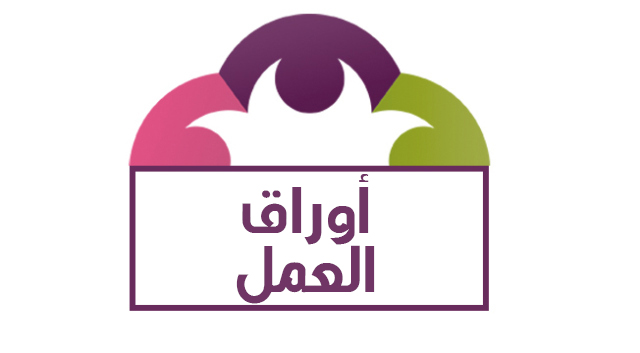 متنوع المهارات و الأسئلة 
مادة الدراسات الإسلامية 
الصف الثالث متوسط
الفصل الدراسي الثالث
التوحيد
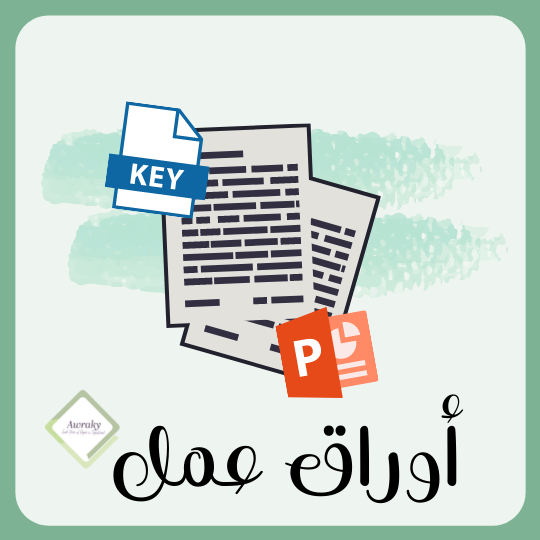 -استنبطي حكما عقديا وجزاء المستهزئين  :
يحرم الاستهزاء بالدين ويشمل تحريم الاستهزاء ب:
-ماهو موقف المسلم تجاه ما ينشر في وسائل التواصل الاجتماعي ٠في عيد الأضحى-من السخرية بالأضحية؟
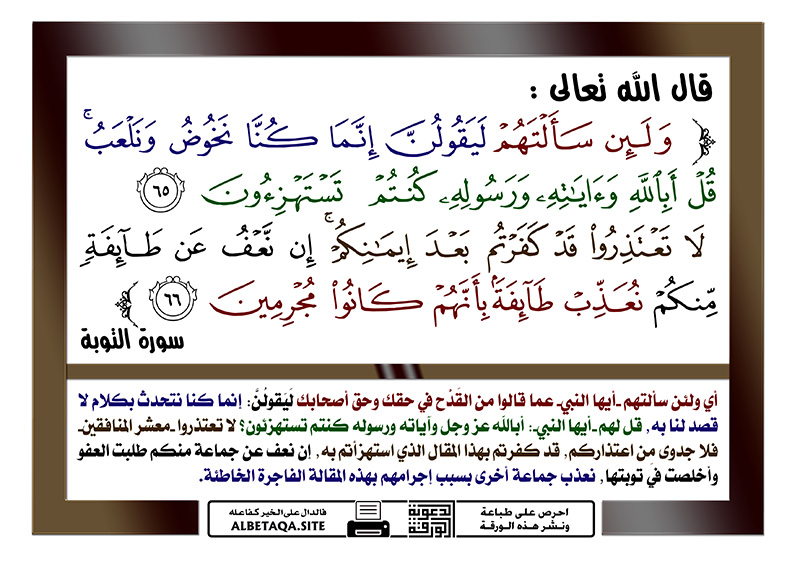 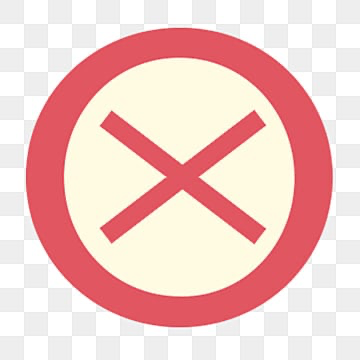 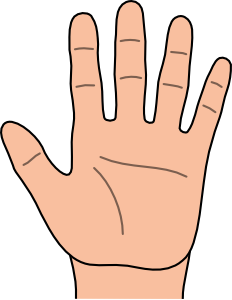 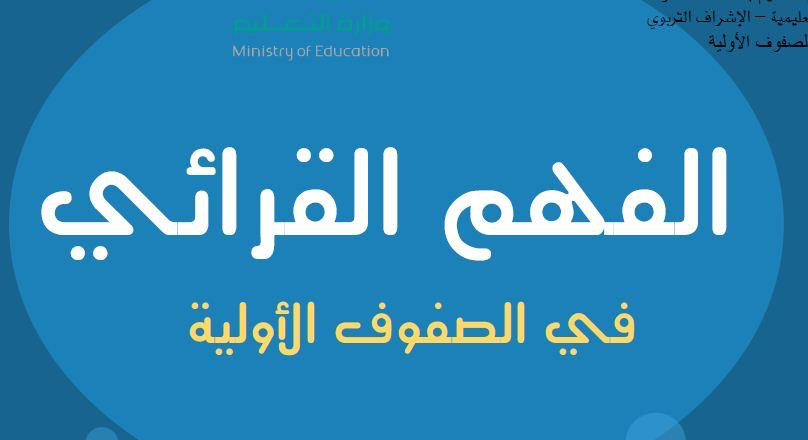 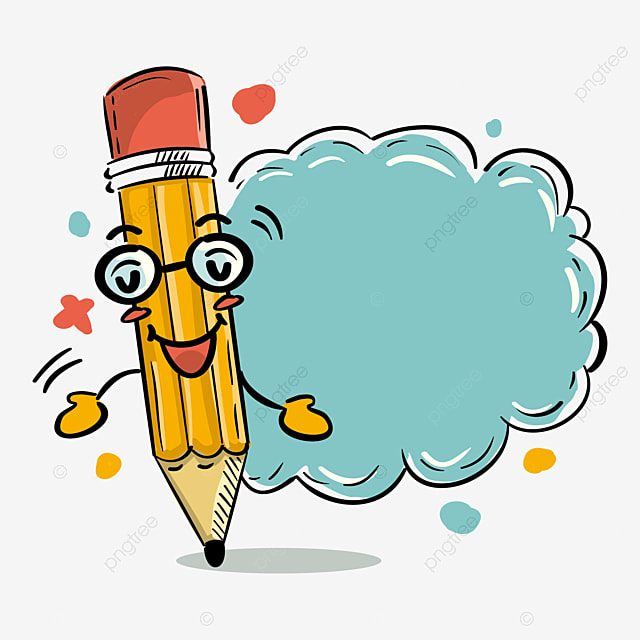 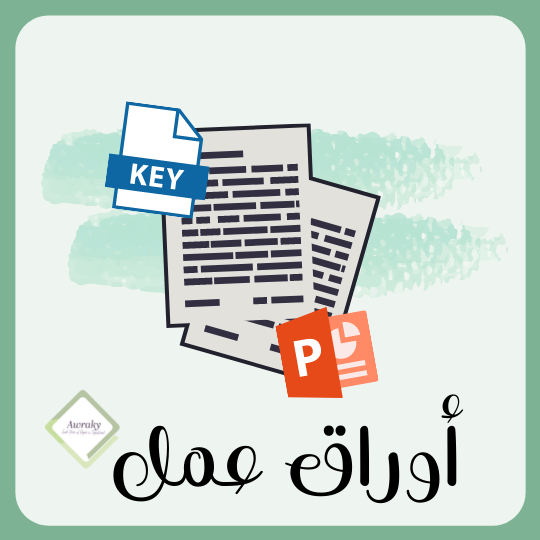 - من النص الشرعي التالي : استنتجي خصائص أسماء الله و صفاته :
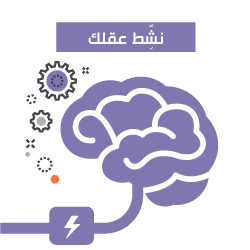 -ماهو الاعتقاد الواجب على المسلم في أسماء الله تعالى و صفاته:
(هناك عبارات مساعدة لصياغة الإجابة)
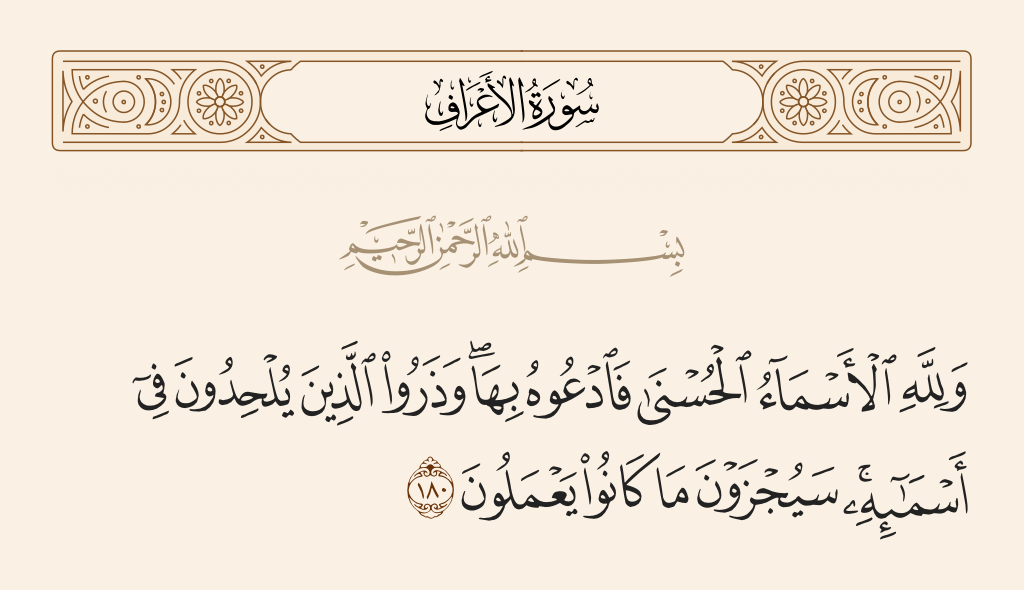 -(ليس كمثله شيء):
-توقيفية:
-(لبصير )- صفة (البصر )
(الأسماء) –تدل على أن أسماء الله كثيرة وغير محصورة –دللي على ذلك من السنة؟
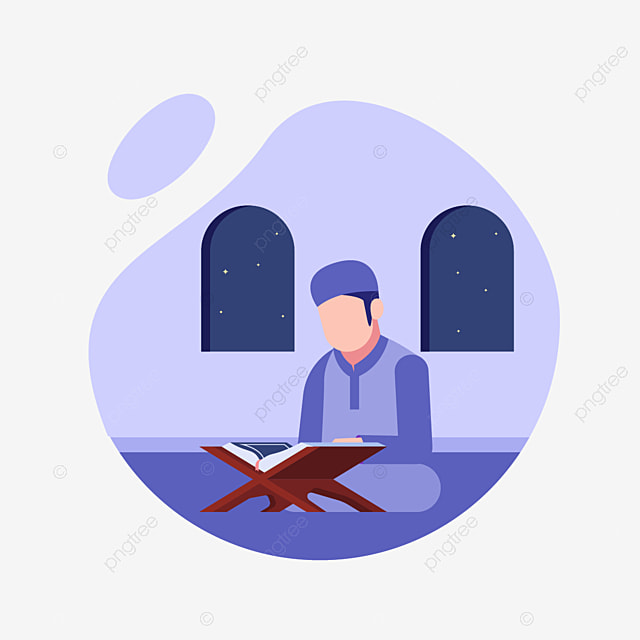 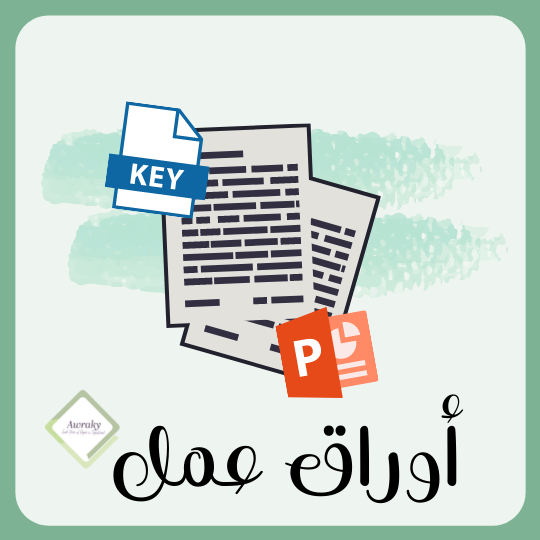 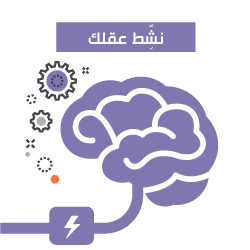 صنفي الأسماء و الصفات المذكورة أمامك –حسب الجدول :
ملك الأملاك- القدوس- رب الأسرة – الرازق – عزيز قومه –هذا رجل سميع – البارئ – هذا كريم – أحكم الحاكمين- رجل حليم
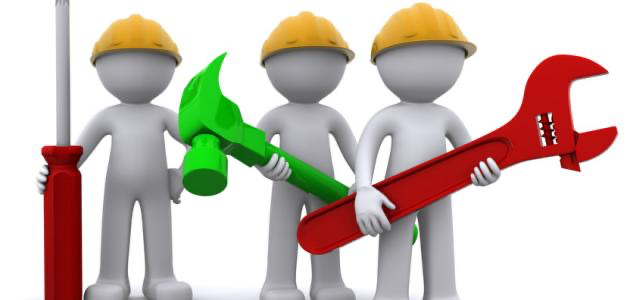 مثلي لما يلي :
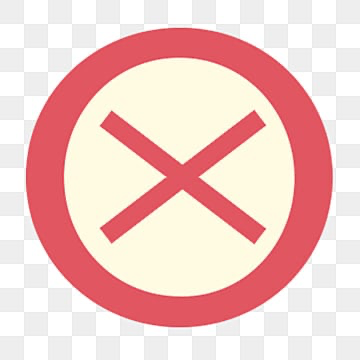 أحب الأسماء إلى الله:
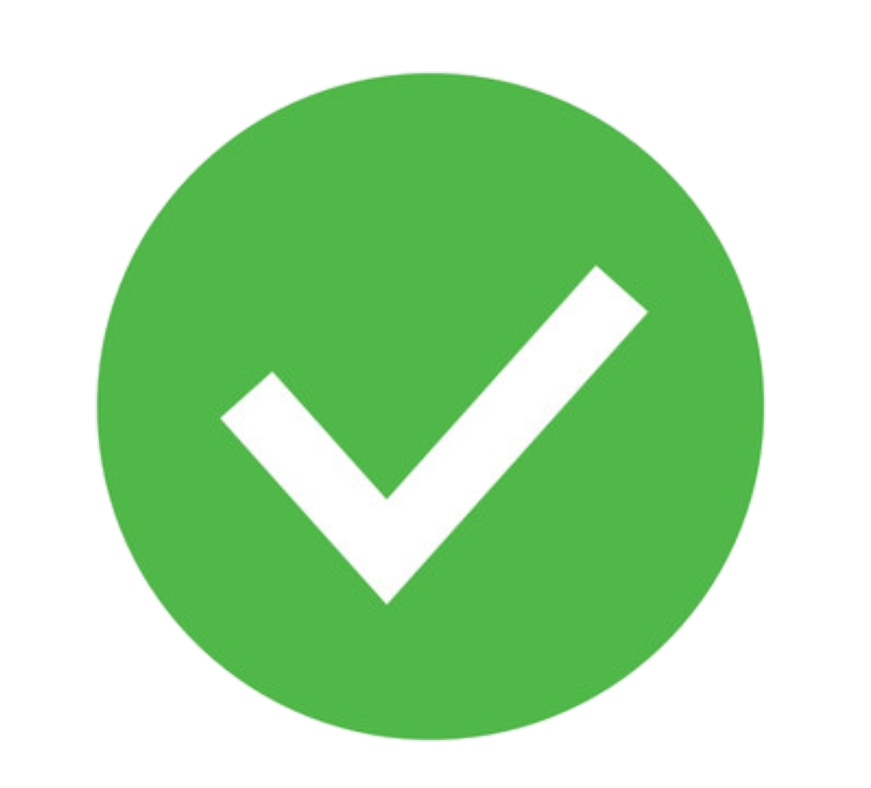 أسماء معبدة لغير الله :
بحسب التصنيف السابق –يتبين أن أسماء الله على نوعين هما :
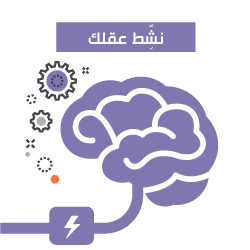 صحابي كان اسمه معبد لغير الله :
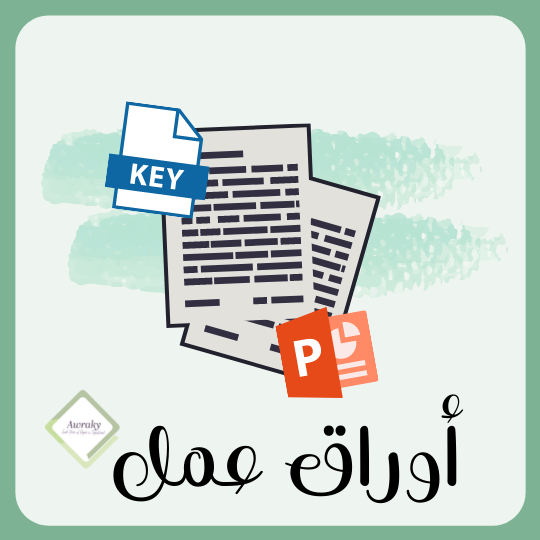 أقارن في الجدول التالي حسب المطلوب :
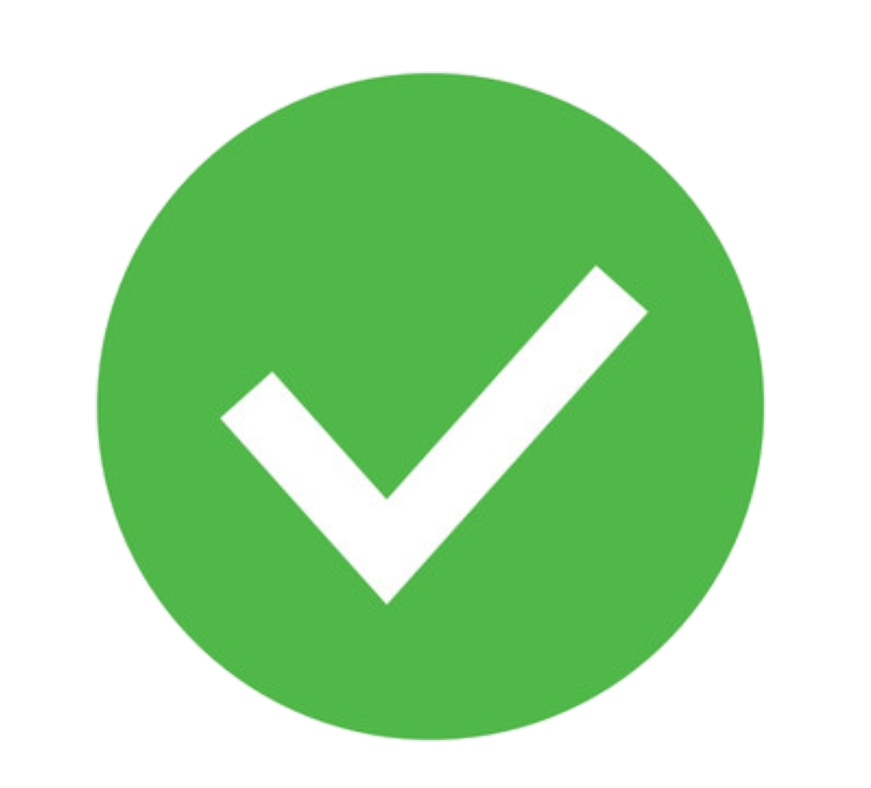 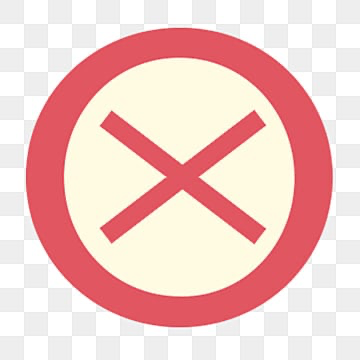 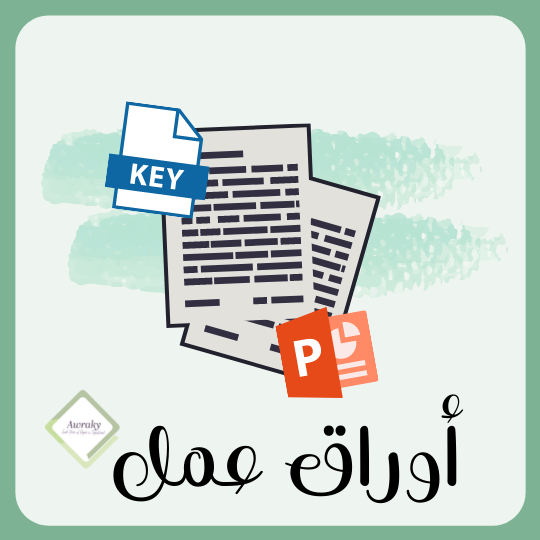 أقارن في الجدول التالي حسب المطلوب :
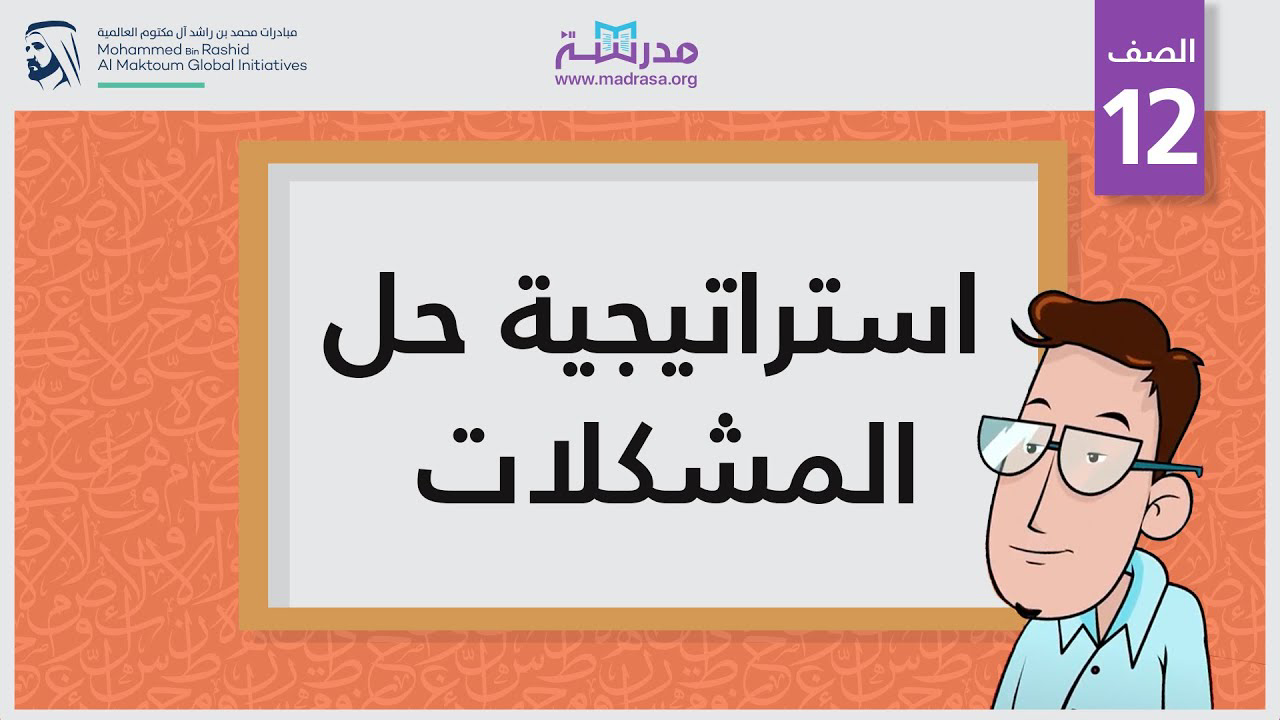 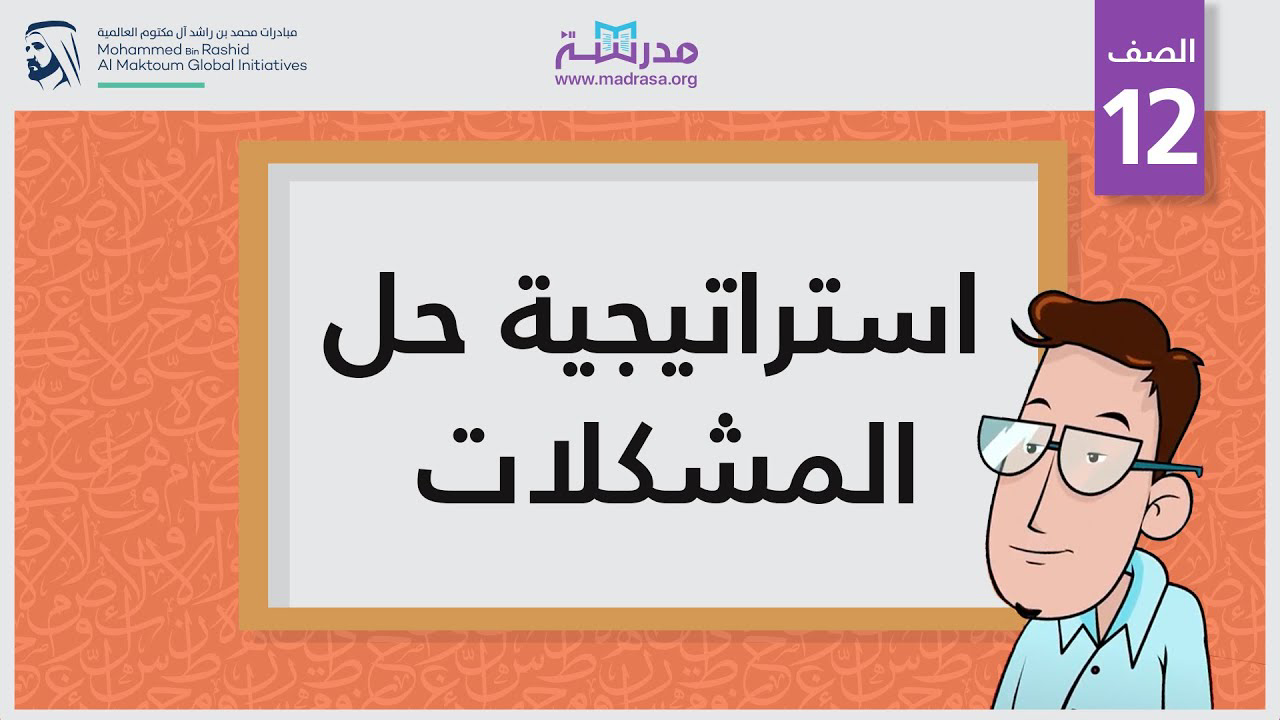 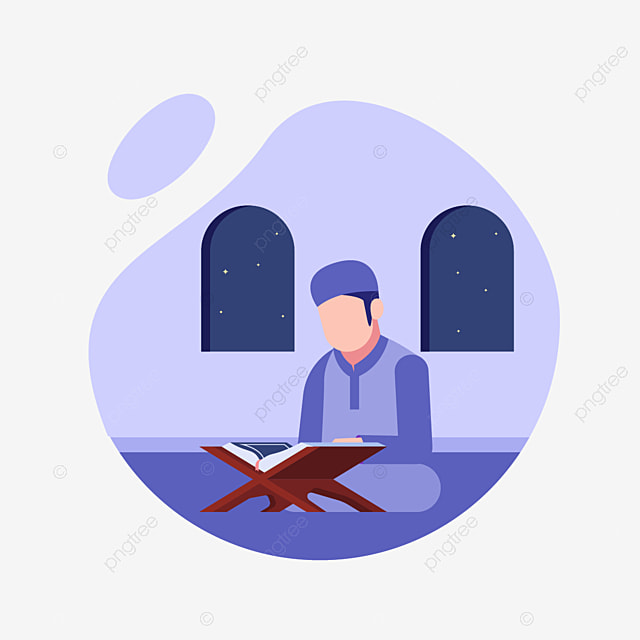 كيف ينجو المسلم من (اليأس و القنوط)؟
كيف ينجو المسلم من (الأمن من مكر الله )؟
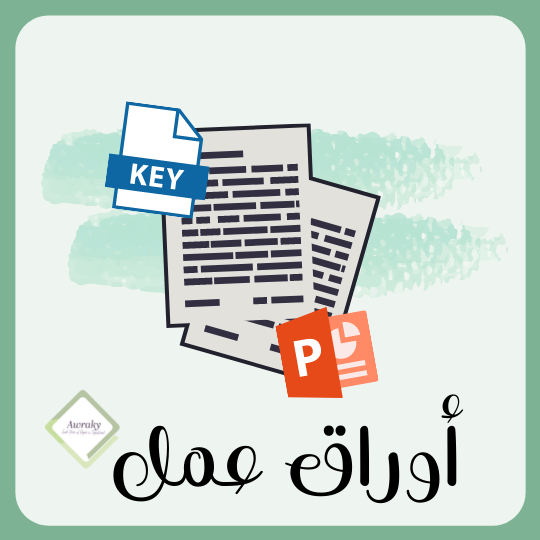 -صنفي الأمثلة التالية حسب النوع المناسب –ثم أصدري حكما؟ ومثلي بمثال آخر؟
( طاعة رفقاء السود في شرب الخمر – (و أطيعوا الله و أطيعوا الرسول )- (أليس يحرمون ما أحل الله فتحرمونه ؟) – (وبالوالدين إحسانا )- الطاعة في إسقاط واجب  شرعي – طاعة الزوجة لزوجها- صوم رمضان – طاعة ولي الأمر )
-صنفي الأمثلة التالية حسب النوع المناسب –ثم أصدري حكما؟
استراتيجية التصنيف
( طاعة رفقاء السود في شرب الخمر – (و أطيعوا الله و أطيعوا الرسول )- (أليس يحرمون ما أحل الله فتحرمونه ؟) – (وبالوالدين إحسانا )- الطاعة في إسقاط واجب  شرعي – طاعة الزوجة لزوجها- صوم رمضان – طاعة ولي الأمر )
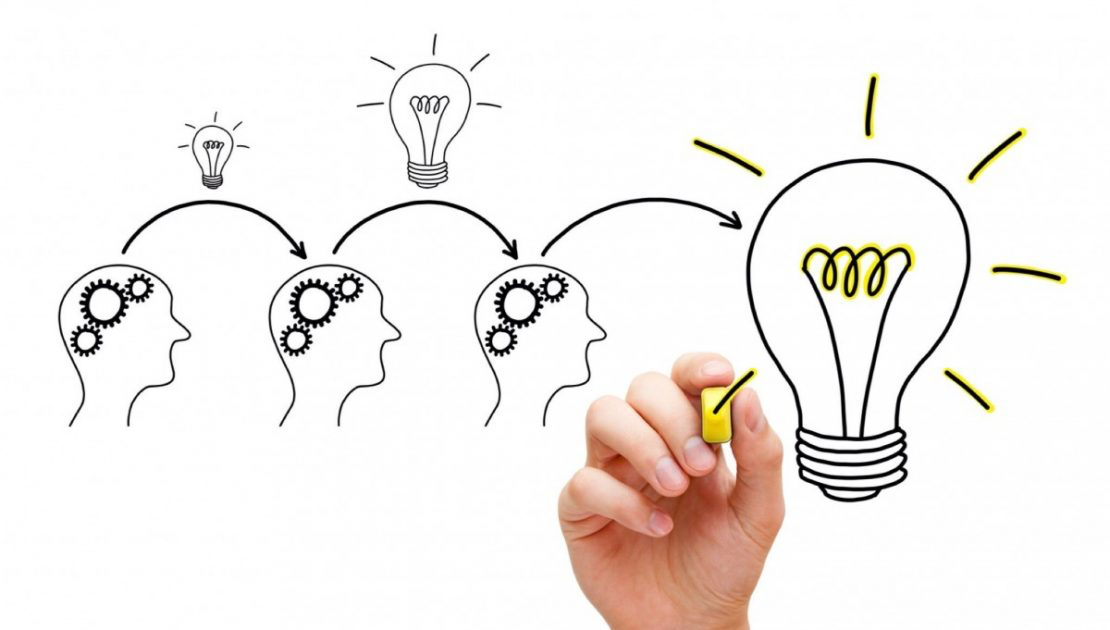 ١-(أليس يحرمون ما أحل الله فتحرمونه؟)
٢-الطاعة في إسقاط حق واجب . (مثلي )؟
١-طاعة رفقاء السوء في شرب الخمر.

-مثلي بمثال آخر؟
١-(وبالوالدين إحسانا).
٢-طاعة الزوجة لزوجها.
٣-طاعة ولي الأمر .
١-(و أطيعوا الله و أطيعوا الرسول).
٢-صوم رمضان .
شرك أكبروتسمي شرك الطاعة.
واجبة بشرط أن لا تكون طاعة في معصية .
محرمة
واجبة
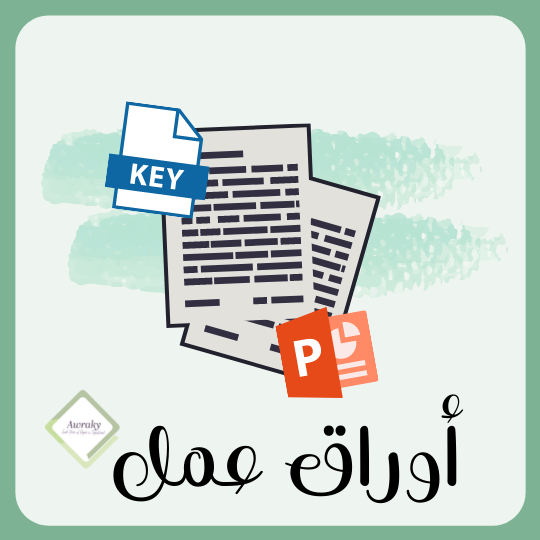 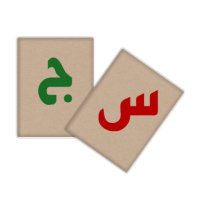 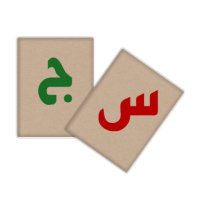 بالتحاكم  الشريعة تتحقق عدة أمور تسود بها سلامة المجتمع .عدديها؟
كيف يكون التحاكم إلى شرع الله؟
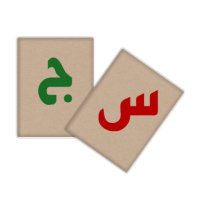 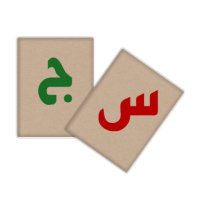 ماحكم التحاكم إلى شرع الله –مع الدليل؟
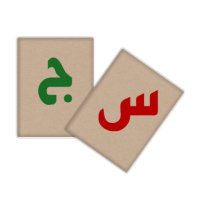 يلزم المسلم لزوم الجماعة فمن هم؟
ماهي حقوق ولي الأمر؟
(التحليل و التحريم حق لله )-يتبين فيه نوعي التوحيد بيني ذلك؟
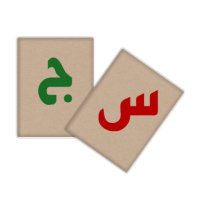 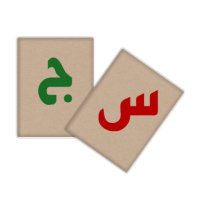 من النصوص الشرعية –ماهي ثمرات لزوم الجماعة؟
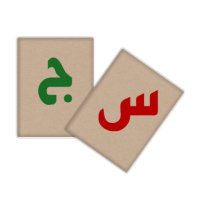 مثلي للجماعات المتطرفة؟
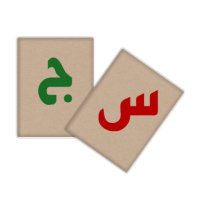 (التحليل و التحريم حق لله )-يتبين فيه نوعي التوحيد بيني ذلك؟
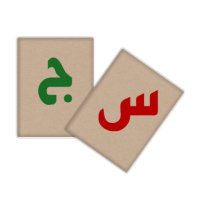 من النصوص الشرعية –ماهي مفاسد مفارقة الجماعة؟
التفسير
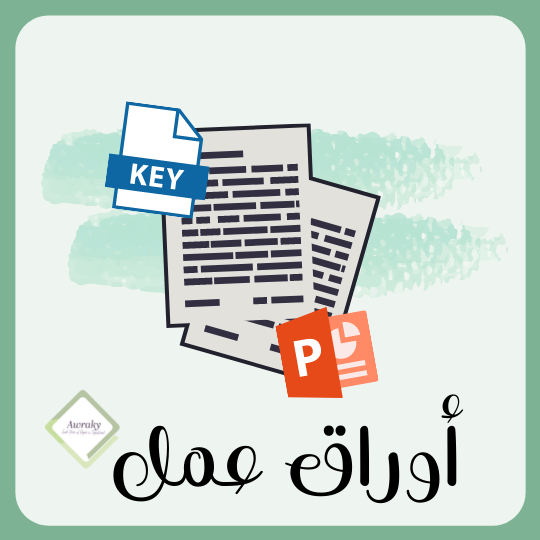 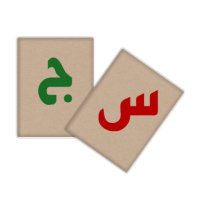 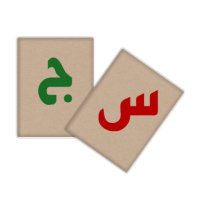 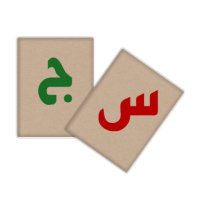 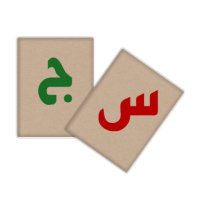 ما الغرض من الاستفهام في قوله : (وما تلك بيمينك يا موسى)؟
عددي المهام التي كان يستعمل فيها موسى عليه السلام العصا ؟
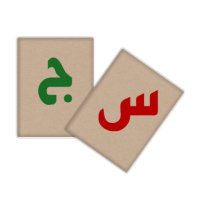 -بيني معجزات موسى عليه السلام من الآيات ؟
ماهي الدعوات التي دعا بها موسى عليه السلام ؟
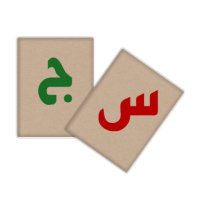 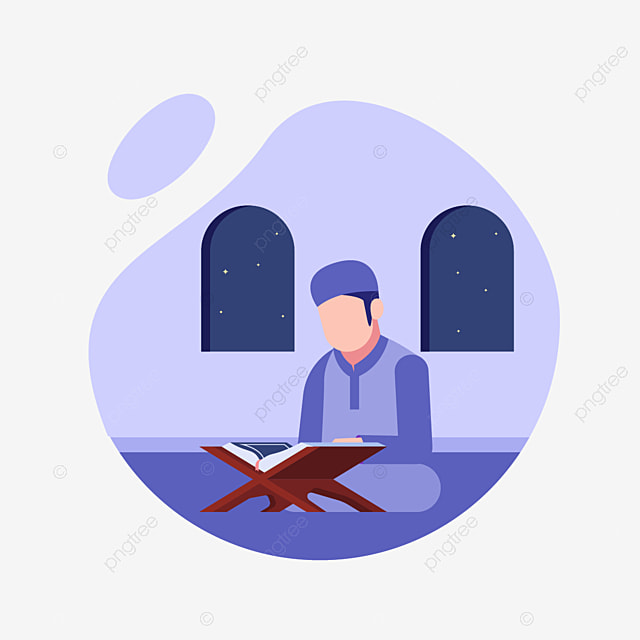 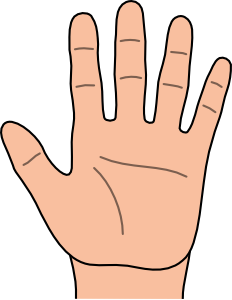 إنشراح الصدر له أثر في سبيل الدعوة إلى الله . بيني ذلك؟
ما السبب في سؤال الله أن يكون هارون شريكا له في الدعوة؟
ماالسبب  في تخصيص هذه الدعوة : (واحلل عقدة من لساني )؟
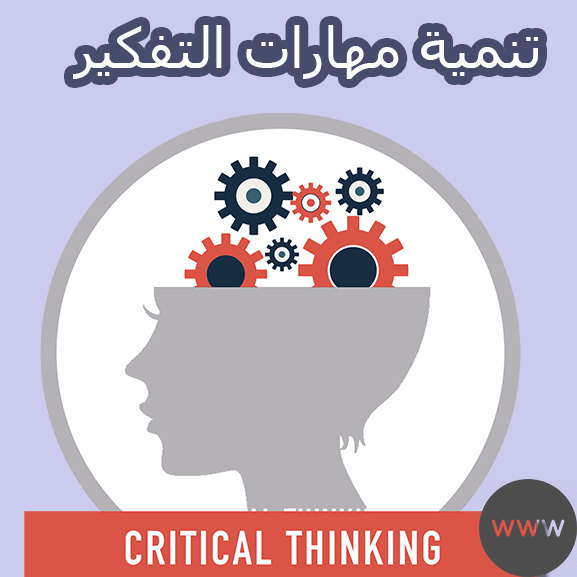 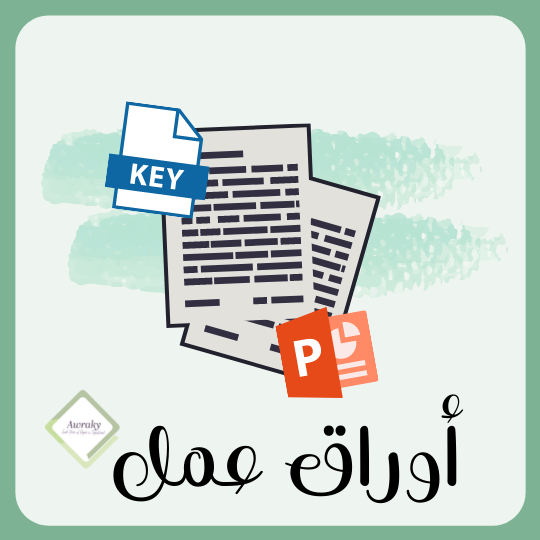 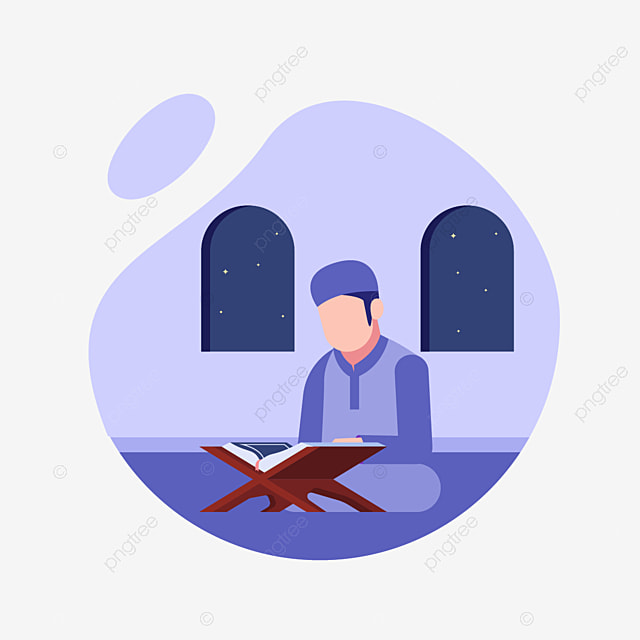 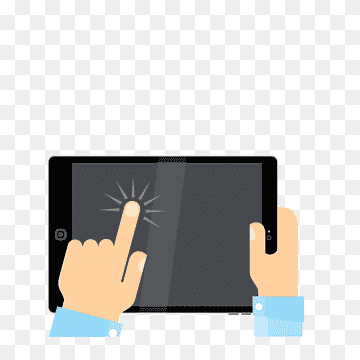 تتبعي أحداث قصة موسى عليه السلام –بطريقة مختصرة- قبل البعثة؟
بيني الأسباب المعينة على الدعوة في سبيل الله؟
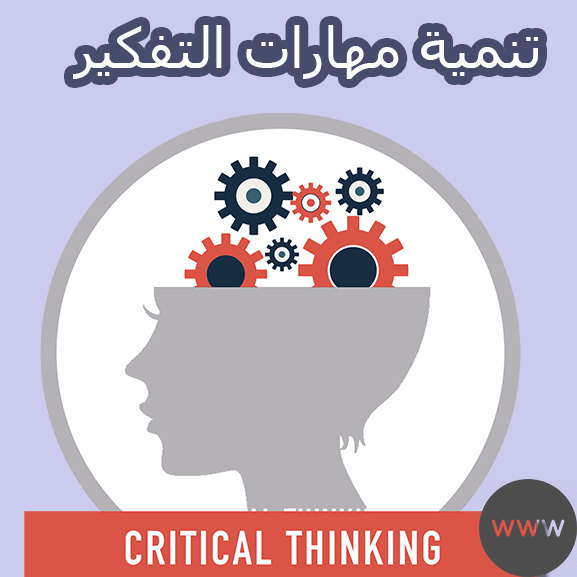 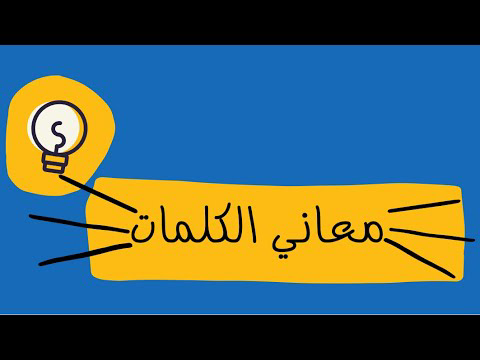 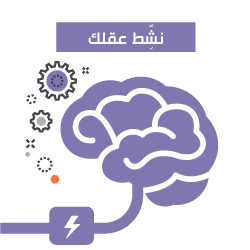 -بيني الآية التي تثبت (معية الله ) ؟ وما معنى المعية؟
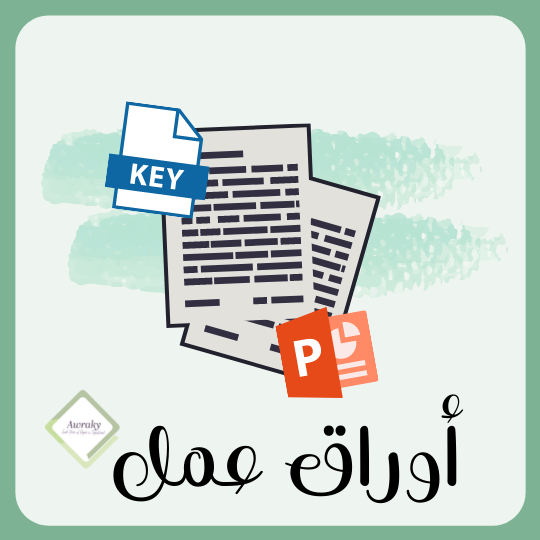 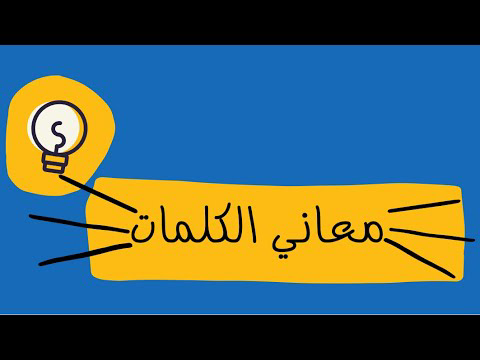 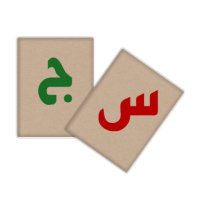 لخصي الحوار الذي دار بين موسى عليه السلام و فرعون في سؤال و جواب؟
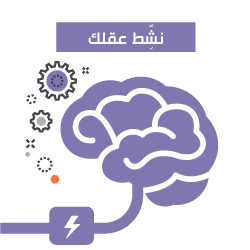 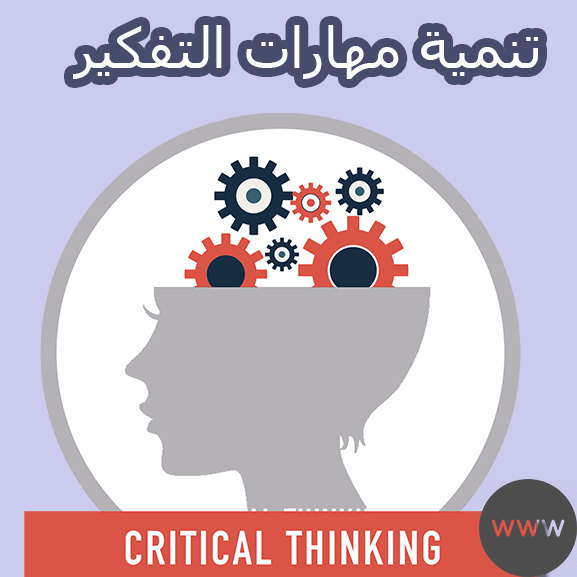 -ما المقصود؟
-حللي من الآيات أحداث القصة؟
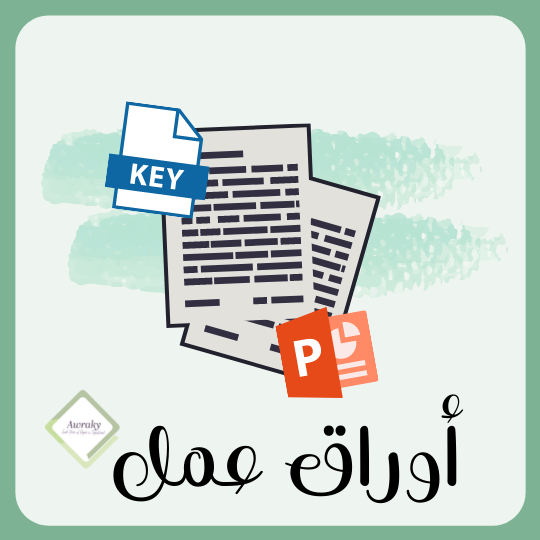 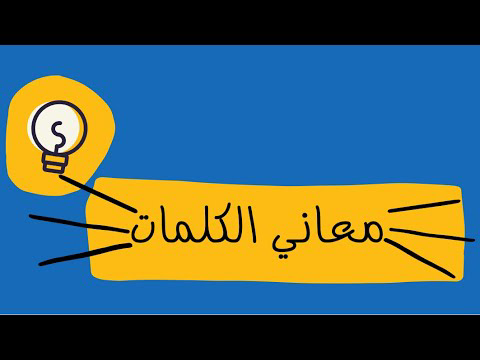 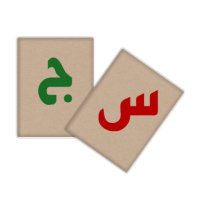 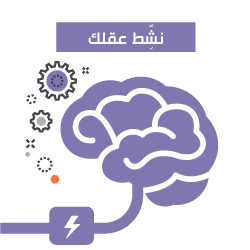 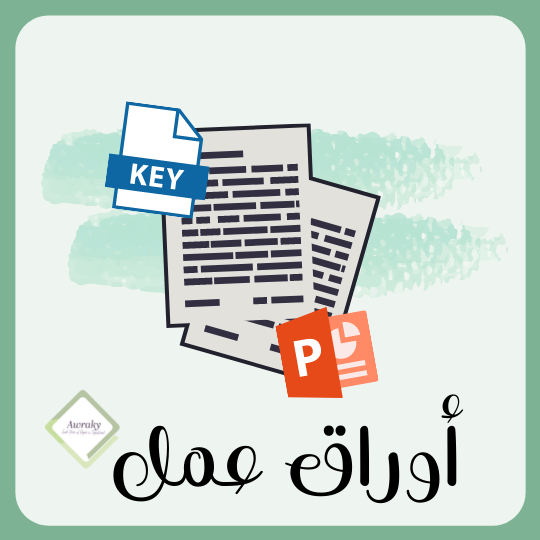 عددي آيات الله الكونية من الآيات؟
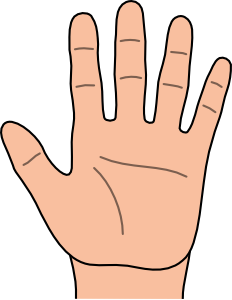 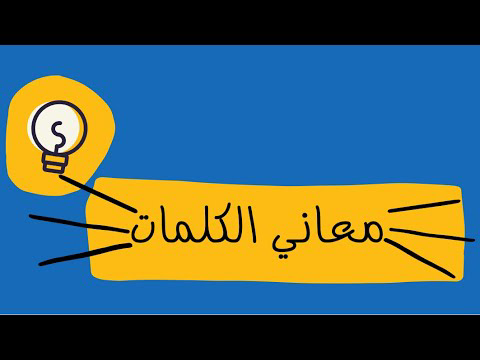 بيني الحكمة في كل مما يلي :
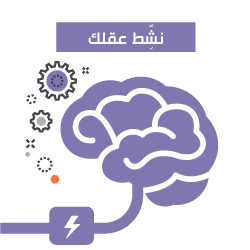 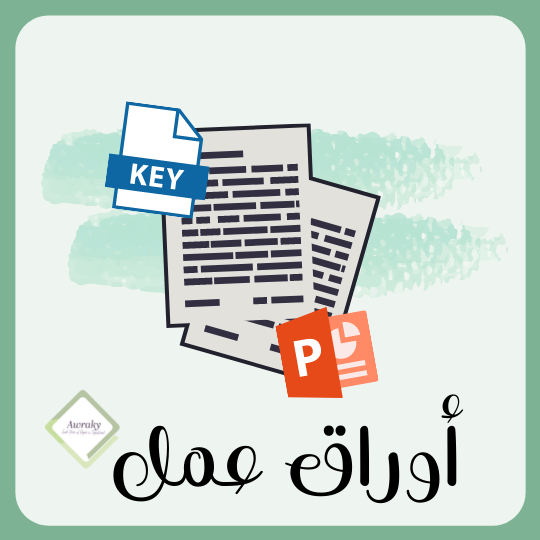 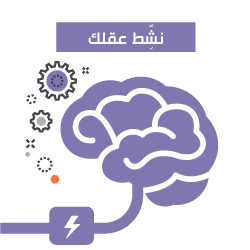 استنبطي دروسا مستفادة من الآيات التالية –بالاستعانة بالكلمات المساعدة؟
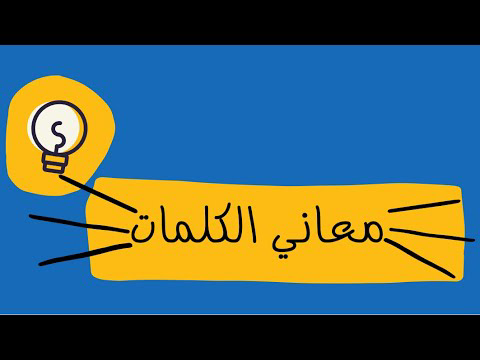 -بيني معجزة إبراهيم عليه السلام من الآيات؟
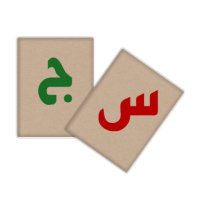 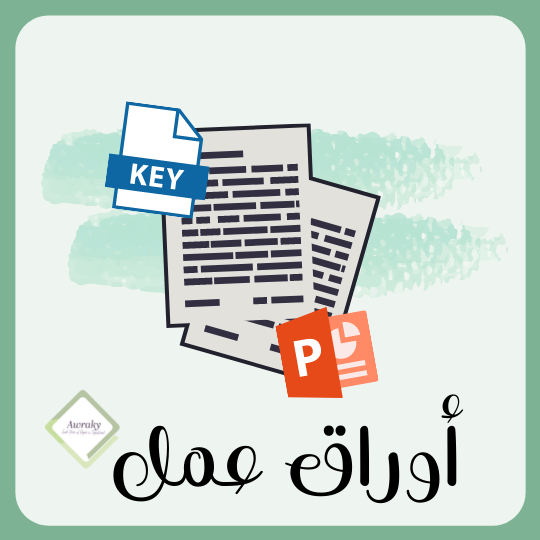 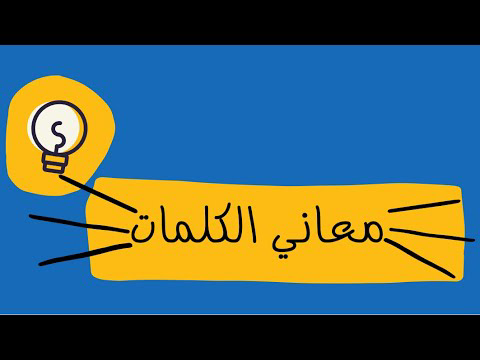 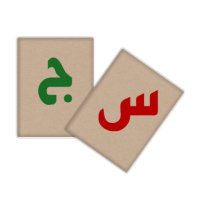 -حللي من الآيات أحداث القصة؟
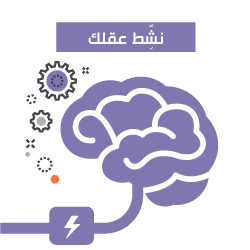 بيني المعجزات المذكورة في الآيات ؟
صفي كيف كان تسخير الريح لسليمان عليه السلام ؟
الحديث
ملخص وحدة (عناية الإسلام بالعمل المهني )
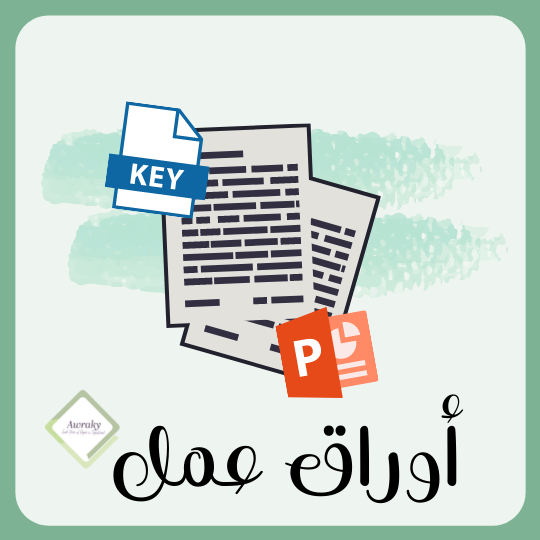 العمل اليدوي
فضل الزراعة
الصدق في التجارة
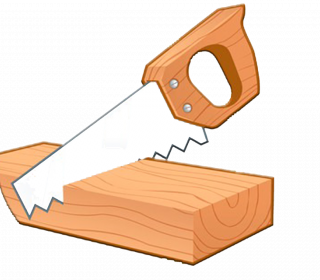 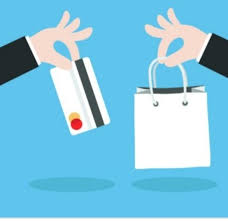 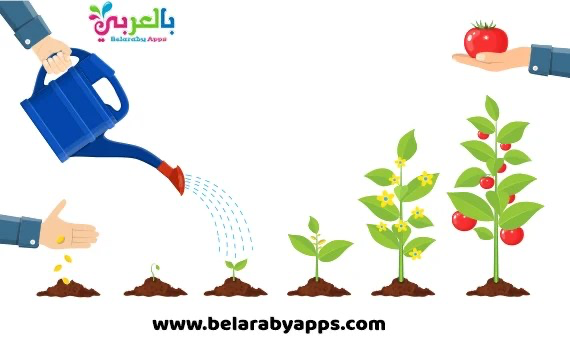 -من هما البيعان؟

-ما معنى الخيار؟

-ماهو شرط نجاح التجارة من كلا الطرفين؟

-بيني ثمرات الصدق في التجارة؟
-مثلي للعمل اليدوي؟


-ماهي ثمرات العمل اليدوي؟


-مثلي لمهن الأنبياء؟
-ما الفرق بين الغرس و الزرع؟


-الزراعة عمل آخروي بيني ذلك؟
ملخص وحدة (مكانة المرأة في الإسلام)
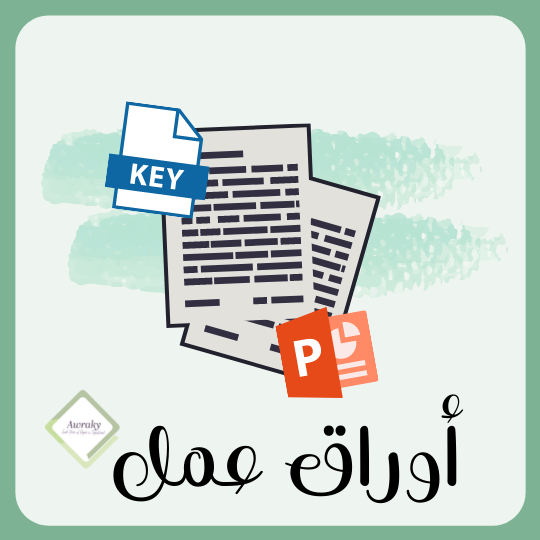 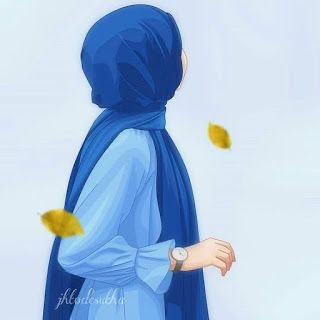 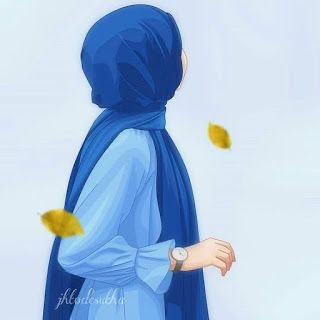 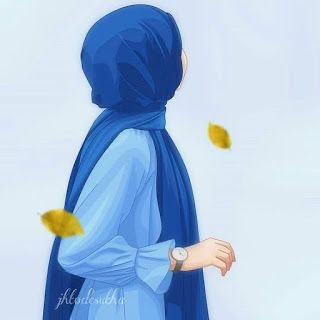 مكانة الأم
فضل البنات و الأخوات
حقوق الزوجة
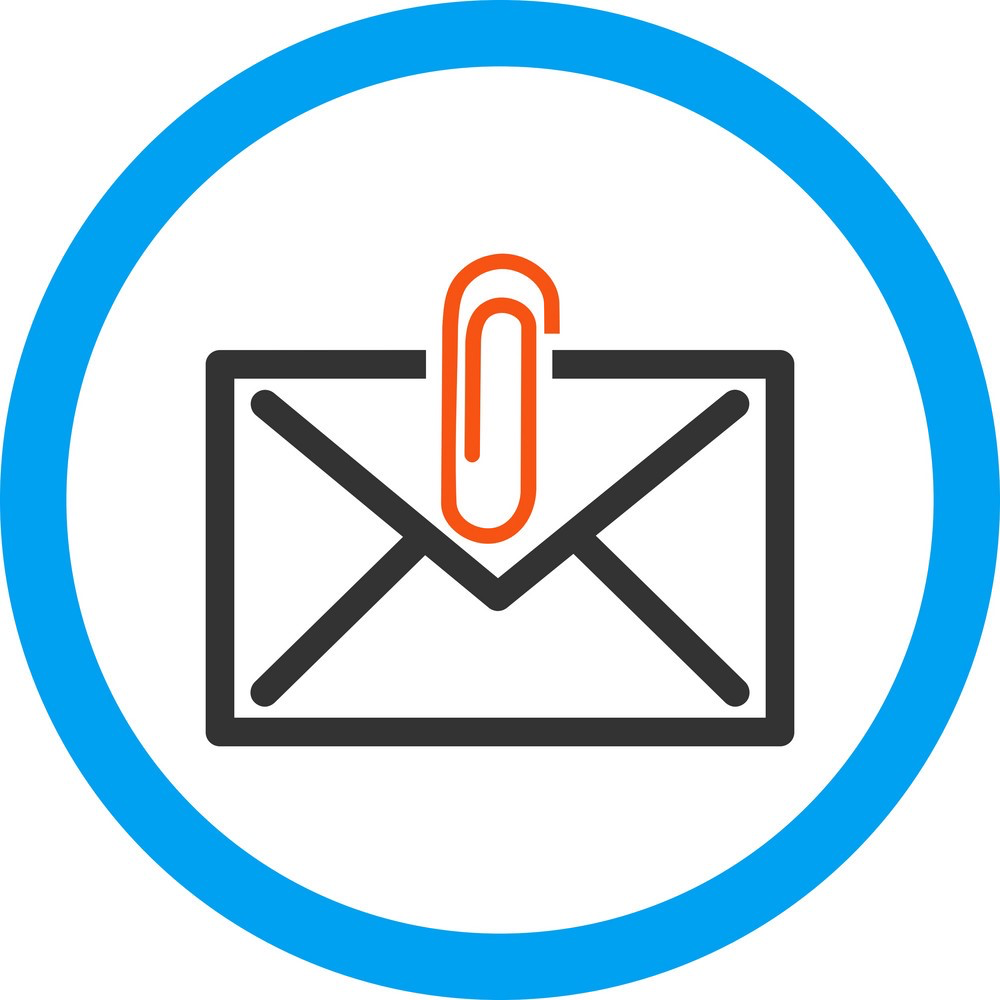 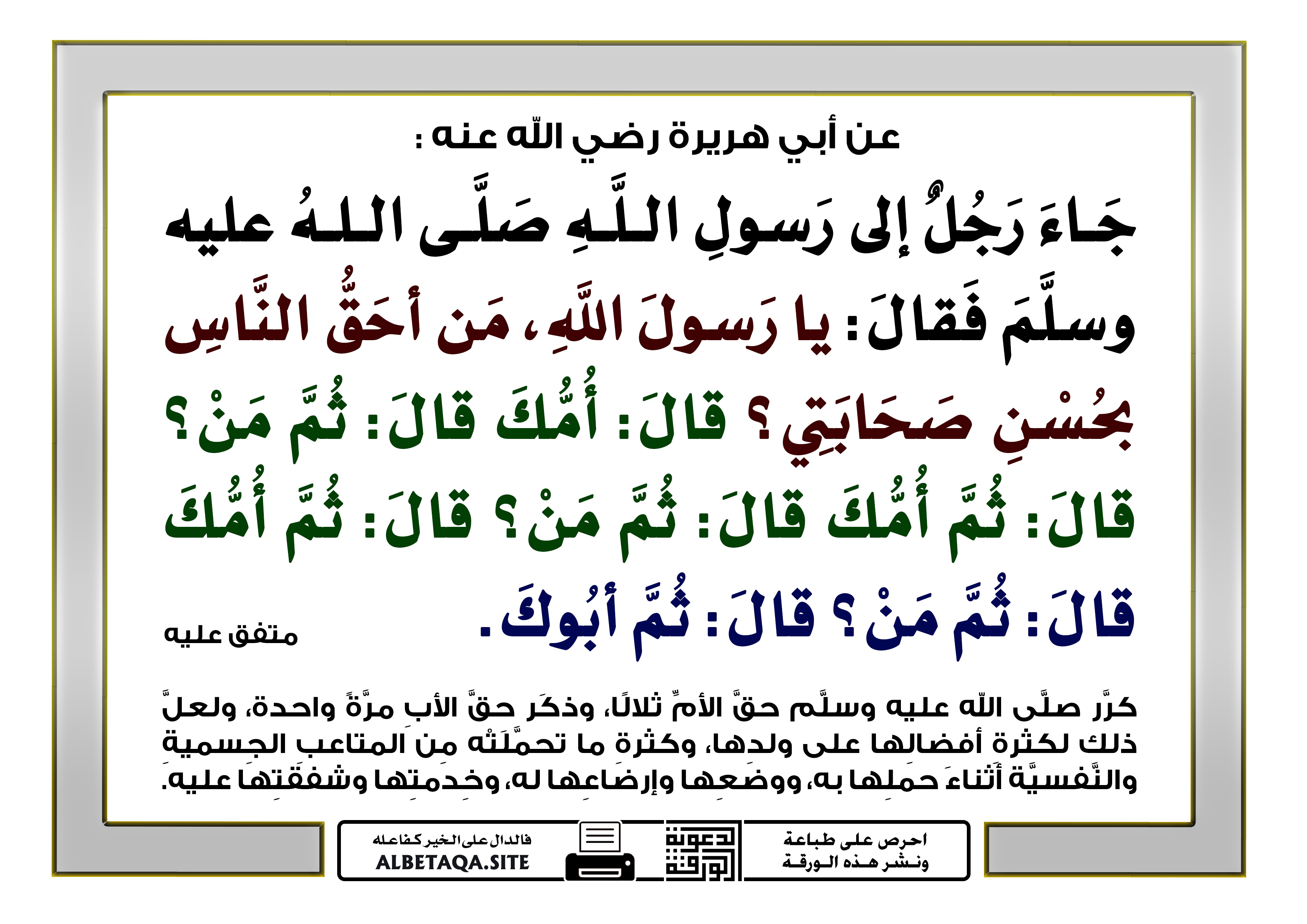 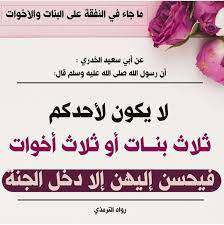 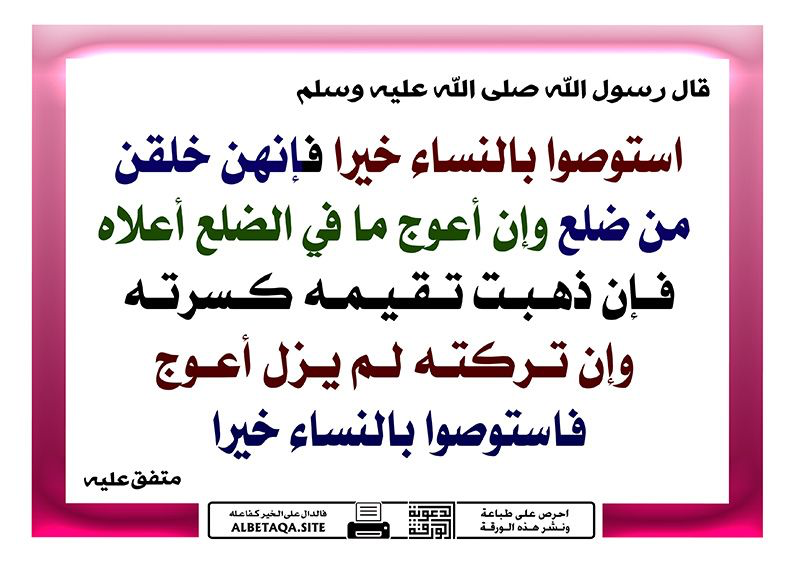 في الجدول صنفي الحقوق لكل من :
الإحسان – العشرة بالمعروف – البر
-كيف بين الحديث مكانة الأم؟


-ماهو حق الأم؟
-كيف بين الحديث مكانة الزوجة؟


-ماهي حقوق الزوجة؟
-كيف بين الحديث مكانة البنات و الأخوات؟


-مثلي لصور الإحسان لهن؟
ملخص وحدة (عناية الإسلام بالصحة)
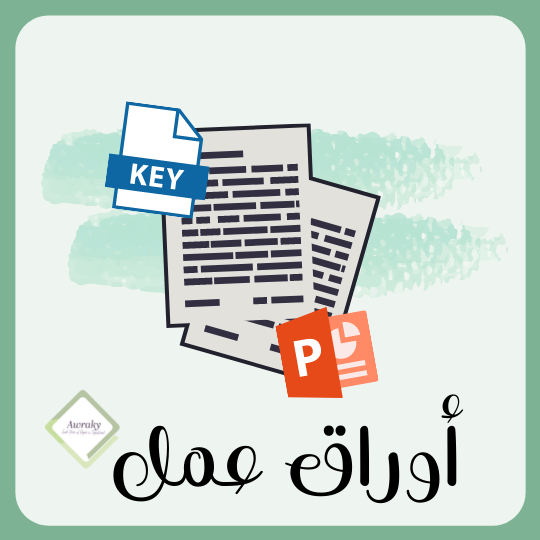 خصال الفطرة
خطورة المسكرات
الأمر بالتداوي
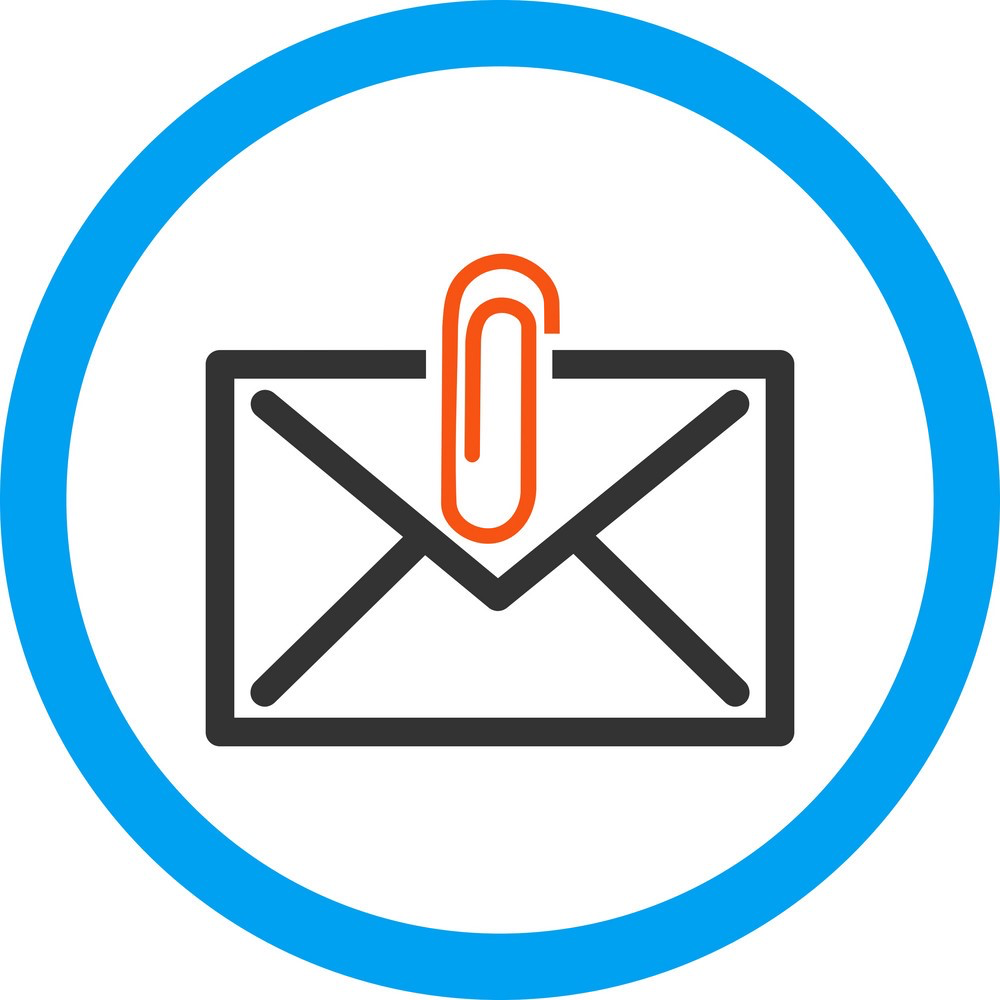 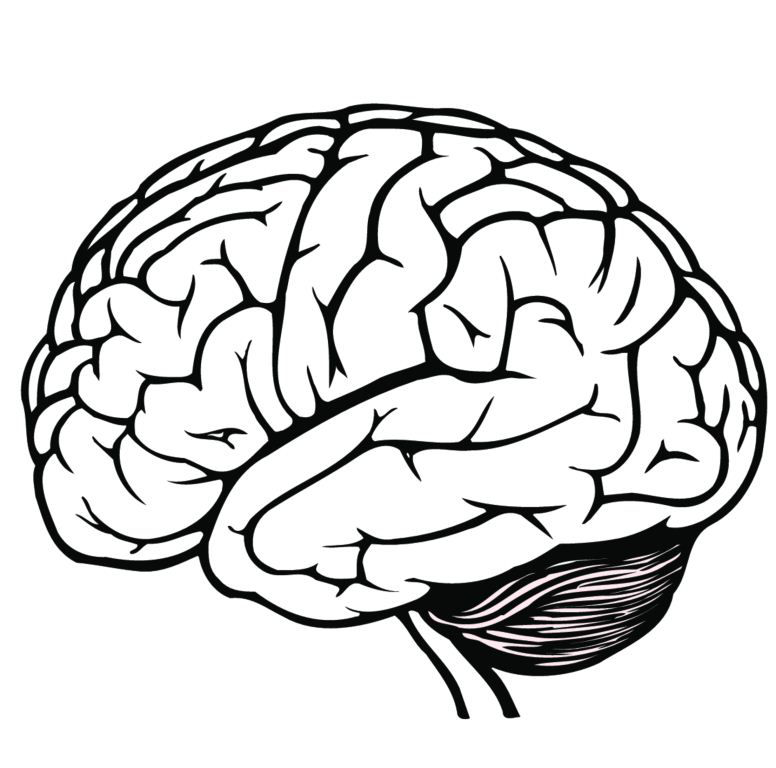 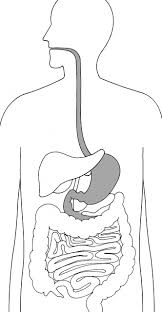 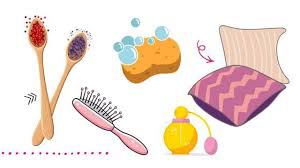 -عرفي المسكر ؟

-ماحكمه؟

-ماهو وعيد من شربها؟

-مثلي لمفاسدها ؟
اعتنى كل حديث بجانب من جوانب الصحة – أذكري في الجدول الحديث المناسب  مستعينة بالصور :
هل ينافي (التداوي)التوكل .فسري ؟
-عددي خصال الفطرة ؟
في الجدول صنفي الأدوية التالية:
الرقية- العقاقير –العمليات الجراحية-
الدعاء- الأذكار
الفقه
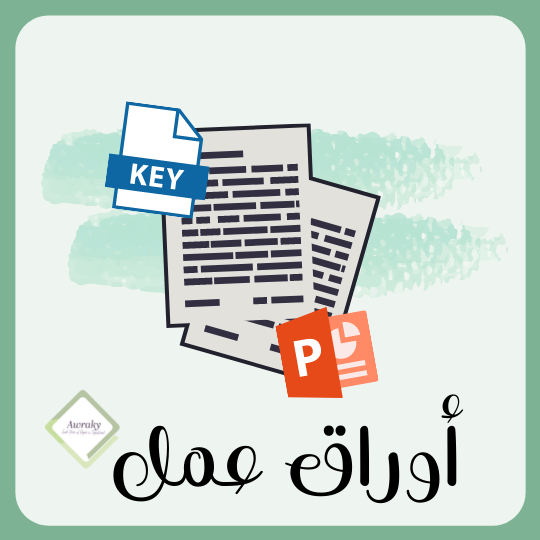 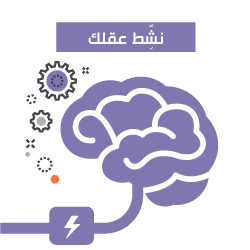 في الجدول التالي –قارني بين الدماء التالية حسب الجدول؟
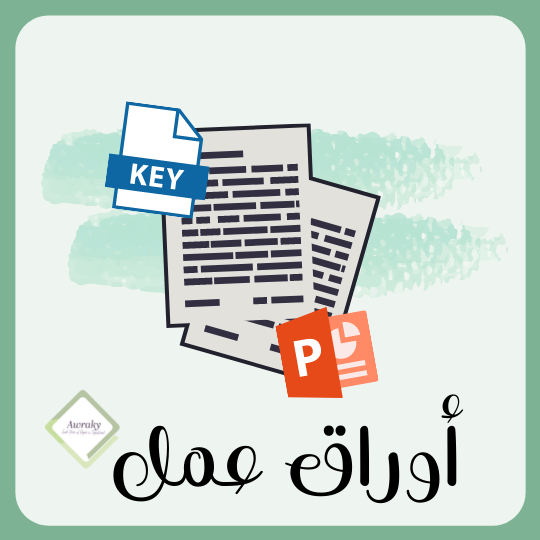 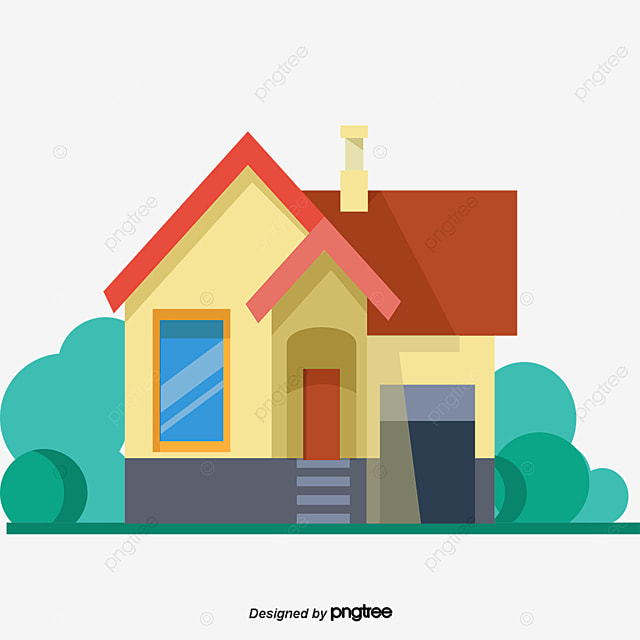 ضعي دائرة حول الأحوال التي يشرع لها الاستئذان؟
المدرسة- غرفة الوالدين – خروج الضيف – النظر في حقيبة صديقتي – المنازل المغلقة – الفصل الدراسي – الحدائق- غرفة المريض – المسجد – عيادة الدكتور – المحلات التجارية.
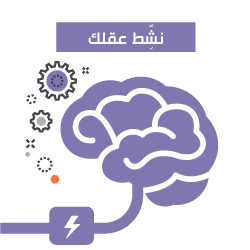 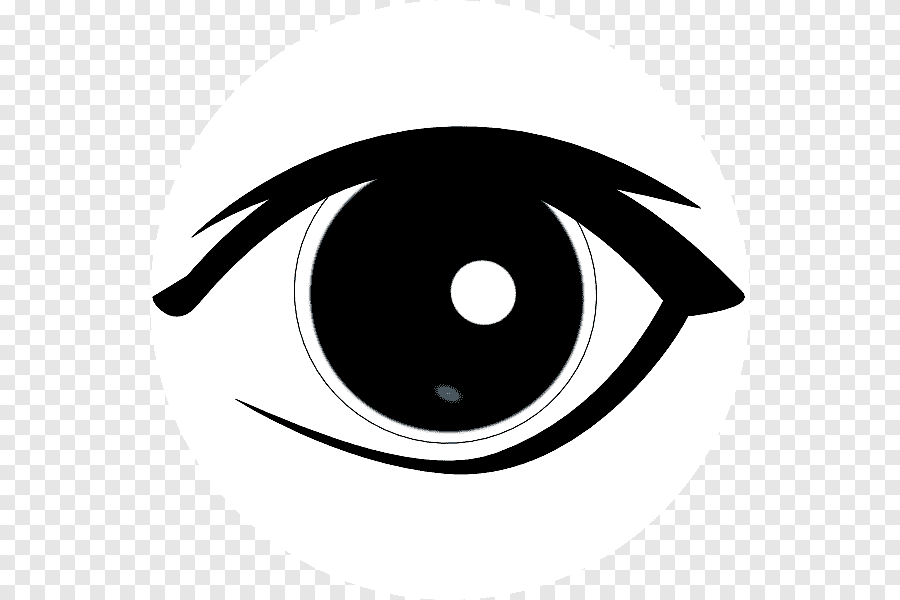 التجسس – نظر الخاطب مخطوبته- الاختراقات الالكترونية – النظر في حقائب الآخرين – النظر في المتحدث .
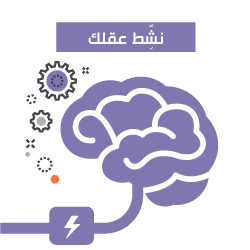 ضعي دائرة حول ما يحرم النظر له؟
ما معنى نظر الفجأة – و ما حكمه؟
من فوائد غض البصر : ( نبل الخلق – تعلق القلب – الإثم)
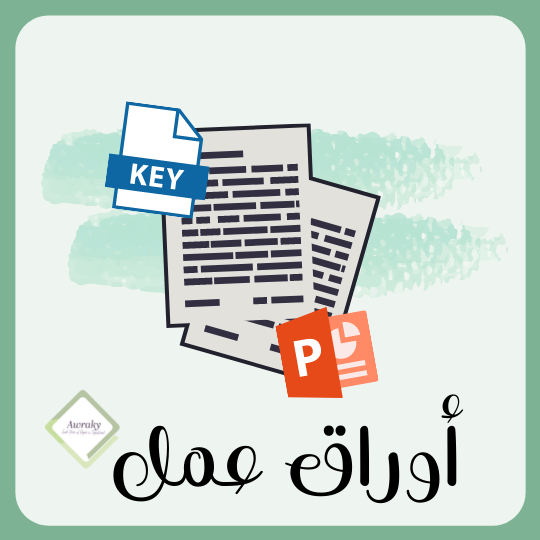 صنفي الأمور التالية حسب الجدول لبيان خصائص التشريع الإسلامي  :
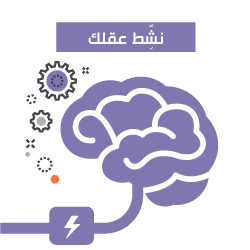 الزكاة
آداب الطعام واللباس
أحكام البيوع
تحريم الغلو
القرض
بيع الرجل على بيع أخيه
قصر الصلاة للمسافر
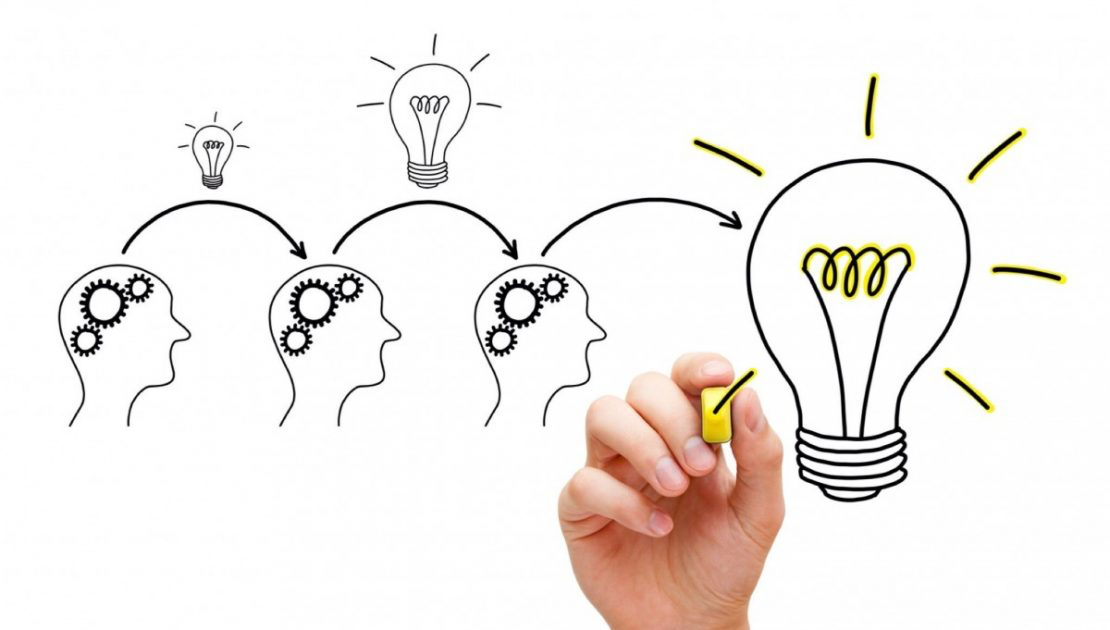 ملخص وحدة خصائص التشريع الإسلامي-الصف الثالث متوسط
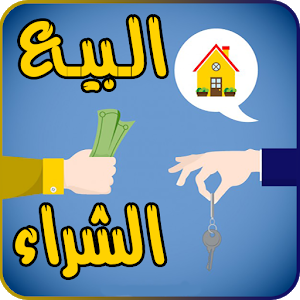 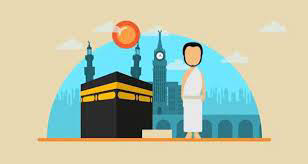 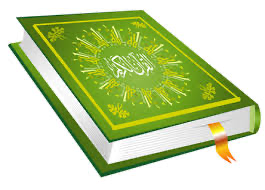 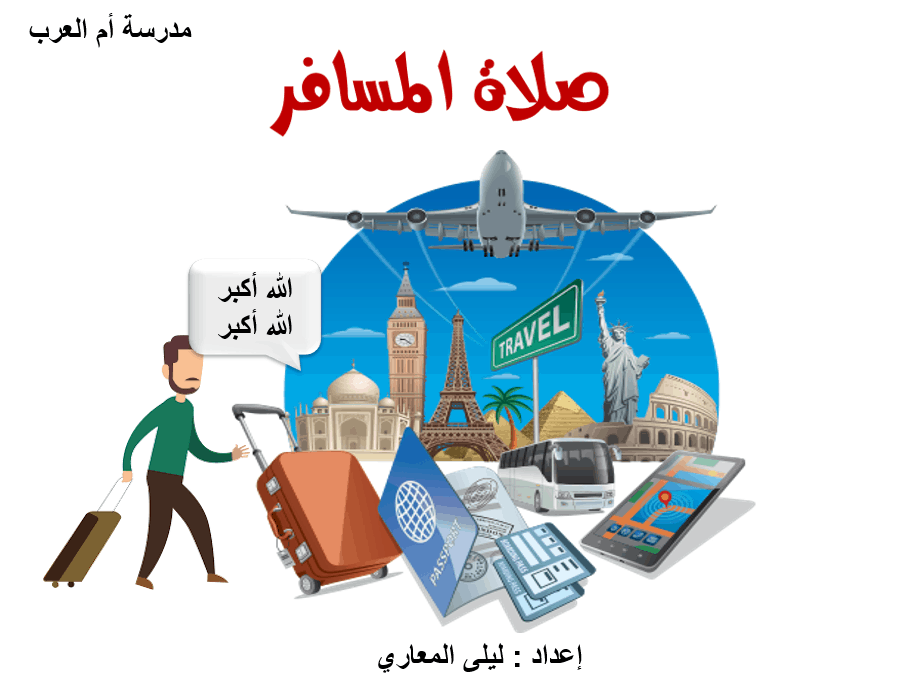 الحمد لله الذي بفضله تتم الصالحات